GERAKAN SOSIAL MUHAMMADIYAH
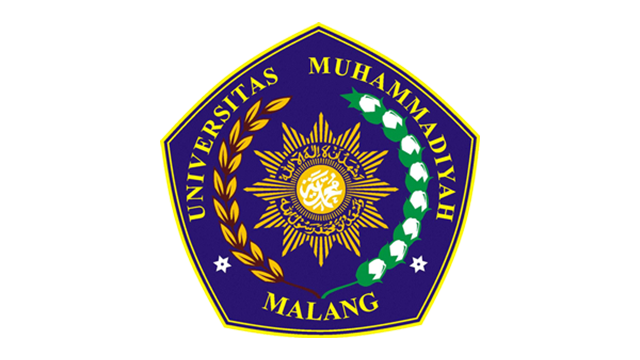 Kelompok 8

AYU CANDRIKA DEWI	 201910340311240
MAYA NUR AENI	 	201910340311248
Latar Belakang
Dalam perjalanannya, Muhammadiyah merupakan gerakan dakwah “Amar Ma’ruf Nahi Munkar”, dan bukan hanya semata menyeru terhadap kebaikan dan mencegah yang munkar. Akan tetapi, mengandung 3 hal yang mencakup gerakan tersebut, yakni liberasi, humanisasi, dan transendensi.
	Melalui Teologi Al-Maun, Muhammadiyah telah membuktikan diri sebagai gerakan yang sangat menekankan mengenai pentingnya amal saleh. Bahkan, Muhammadiyah juga telah membuktikan ajaran sedikit berbicara banyak bekerja, disiplin, kerja keras, dan tanggung jawab secara organisasi.
2
RUMUSAN MASALAH
Bagaimana prinsip nilai-nilai dan ajaran sosial-kemanusiaan Muhammadiyah (teologi Al-Maun)?
Bagaimana gerakan sosial Muhammadiyah dalam lintasan sejarah?
TUJUAN
Menambah pengetahuan akan pentingnya peranan Muhammadiyah di berbagai bidang, khusunya di bidang sosial-kemanusiaan.
4
Nilai-nilai dan Ajaran Sosial-Kemanusiaan Muhammadiyah (Teologi Al-Ma’un)
Teologi dalam bahasa Yunani dikenal dengan “theos” yang berarti Tuhan dan “logia” yang berarti kata-kata, ucapan, atau wacana. Jadi, teologi adalah wacana yang verdasar nalar tentang agama, spiritualisme, dan Tuhan.
	Dengan demikian, teologi merupakan suatu ilmu yang mempelajari segala sesuatu yang berkaitan dengan keyakinan beragama. Teologi meliputi segala sesuatu yang berhubungan dengan sang pencipta.
	Teologi memampukan seseorang dalam memahami tradisi agamanya sendiri atau agama lain, melestarikan, memperbarui, hingga menerapkan sumber dari suatu tradisi dalam situasi atau kebutuhan yang terjadi di masa kini, atau bisa juga dijadikan sebagai alasan yang lain.
5
Tipe-tipe Orang yang Mendustakan Agama, menurut Surat Al-Ma’un
Orang yang menghardik dan berlaku keras terhadap anak yatim
Orang yang tidak saling menganjurkan untuk memberi makan orang miskin
Orang yang lalai terhadap sholatnya
Orang yang riya’
Orang yang enggan memberikan bantuan
6
Gerakan Peduli kepada Fakir Miskin dan Anak Yatim
Salah satu gerakan peduli terhadap fakir miskin dan yatim piatu salah satunya dengan melakukan zakat. Di dalam surat At-Taubah ayat 60, menjelaskan golongan yang wajib menerima zakat, terutama fakir miskin dan yatim piatu.
7
Bentuk dan Model Gerakan Sosial-Kemanusiaan Muhammadiyah
Bidang Pendidikan
	Dalam mewujudkan rintisan pendidikan tersebut, Muhammadiyah mendirikan amal usaha, seperti :
Sekolah umum modern
Madrasah/pesantren modern
Perguruan tinggi
8
2. Bidang Kesehatan

	Sejak awal berdiri, Muhammadiyah meletakkan perhatian besar terhadap kesejahteraan masyarakat, terlebih masyarakat dhuafa. Hal tersebut terbukti dengan :

Pendirian panti asuhan, panti miskin, hingga panti jompo
Pendirian balai kesehatan, poliklinik, rumah askit umu, hingga rumah sakit ibu dan anak
9
3. Bidang Ekonomi

	Dalam bidang ekonomi, memiliki tujuan guna membimbing dan mendampingi masyarakat kearah perbaikan dan mengembangkan ekonomi, sesuai dengan ajaran Islam dan untuk meningkatkan kualitas pengelolaan amal usaha Muhammadiyah. Amal usaha Muhammadiyah di bidang ekonomi, meliputi :
Bank Perkreditan Rakyat (BPR)
Baitul Maal wa Tamwil (BMT)
Koperasi
Biro perjalanan
10
4. Bidang Kaderisasi

	Di bidang kaderisasi, Muhammadiyah mencoba untuk terus tetap mengepakkan sayapnya dengan berbagai macam jalan yang harus ditempuh. Program yang dilakukan Muhammadiyah di bidang kaderisasi, melipuiti :
Peningkatan kualitas pengkaderan
Melaksanakan program pengkaderan formal dan informal secara berkelanjutan
Menyelenggarakan baitul aqram (ajang penambah wawasan) dan darul aqram (system pengkaderan) Muhammadiyah
Transformasi kader per jenjang dan per generasi
Synergy building antar unit persyarikatan untuk kaderisasi
11
Revitalisasi Gerakan Sosial Muhammadiyah
Revitalisasi merupakan suatu bentuk proses atau cara dan perbuatan dalam menghidupkan kembali hal yang sebelumnya terberdaya,sehingga konsep revitalisasi berarti menjadikan sesuatu atau perbuatan untuk menjadi vital.
12
Macam-macam Aspek Revitalisasi Gerakan Muhammadiyah
Revitalisasi Teologis. 
Revitalisasi Ideologis. 
Revitalisasi Pemikiran. 
Revitalisasi Organisasi. 
Revitalisasi Kepemimpinan
Revitalisasi Usaha.
Revitalisasi Aksi.
13
Muhammadiyah Gerakan Transformasi Sosial
Muhammadiyah tampak berusaha mendongkel budaya Islam sinkretik dan Islam tradisional sekaligus, dengan menawarkan sikap keberagaman yang lebih puritan. Selama kepemimpinan Kiai Dahlan (1912-2923), berdasarkan izin pemerintah kolonial Belanda, pengaruh gerakan Muhammadiyah baru tersebar sebatas di wilayah Keresidenan Yogyakarta, Surakarta, Garut, Jakarta, Purwokerto, Pekalongan dan pekajangan. Cabang Muhammadiyah selain di Yogyakarta berdiri skitar tahun 1922, yaitu diakhir periode Kiai Dahlan. Menjelang tahun 1938 barulah Muhammadiyah tersebar hampir keseluruh pelosok Nusantara.
TERIMA KASIH
15